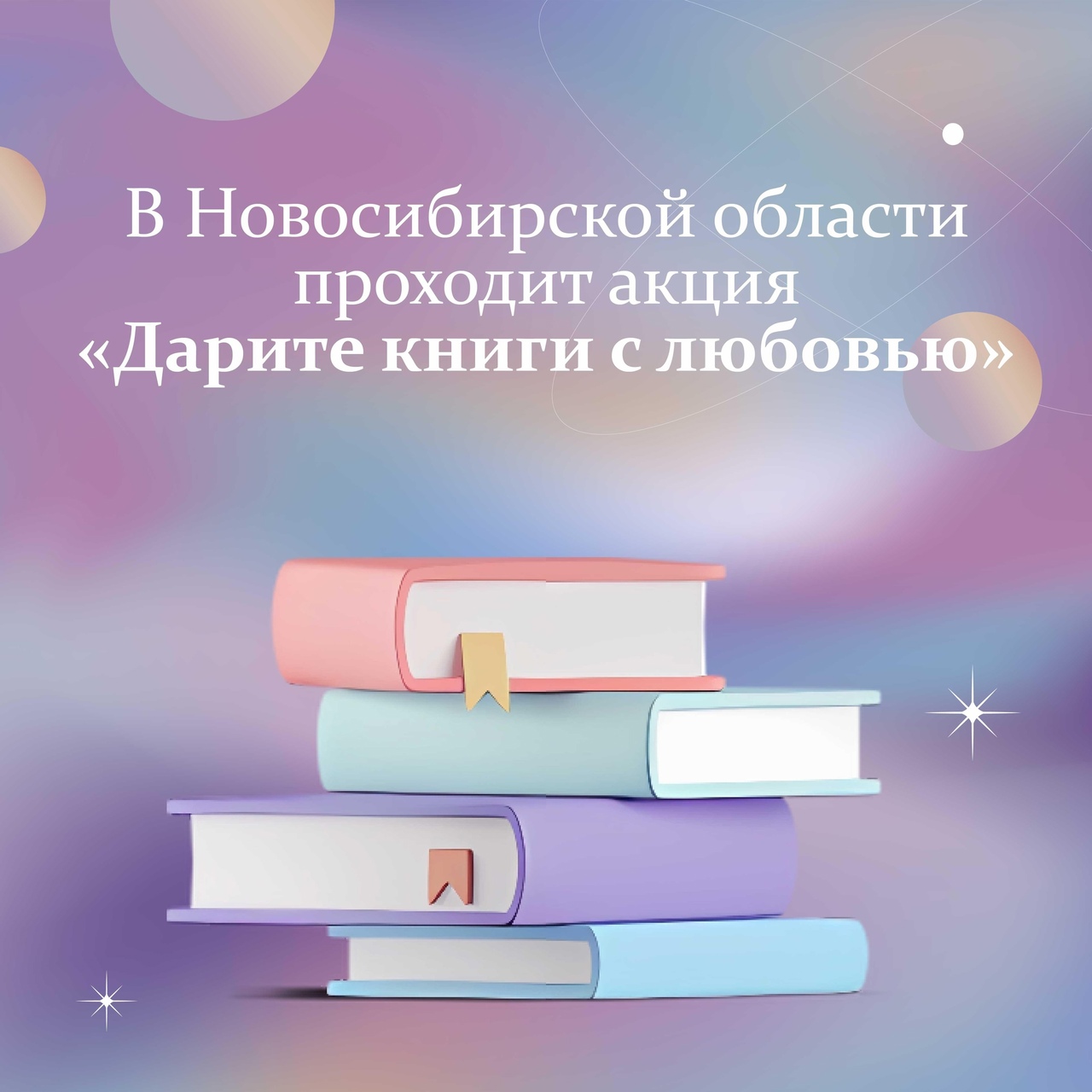 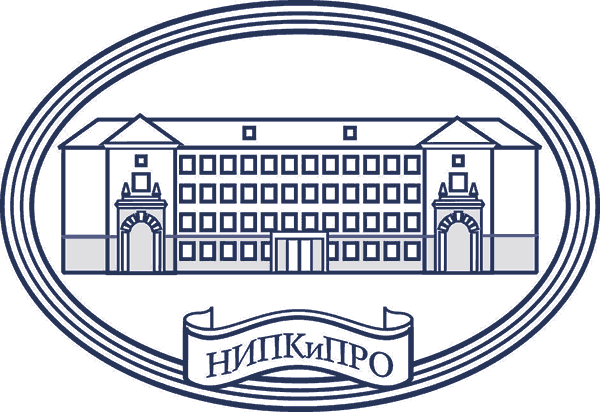 Организационные вопросы
 работы руководителя ММО учителей искусства
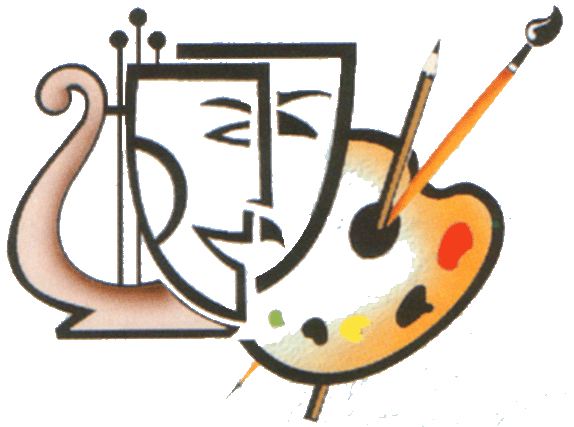 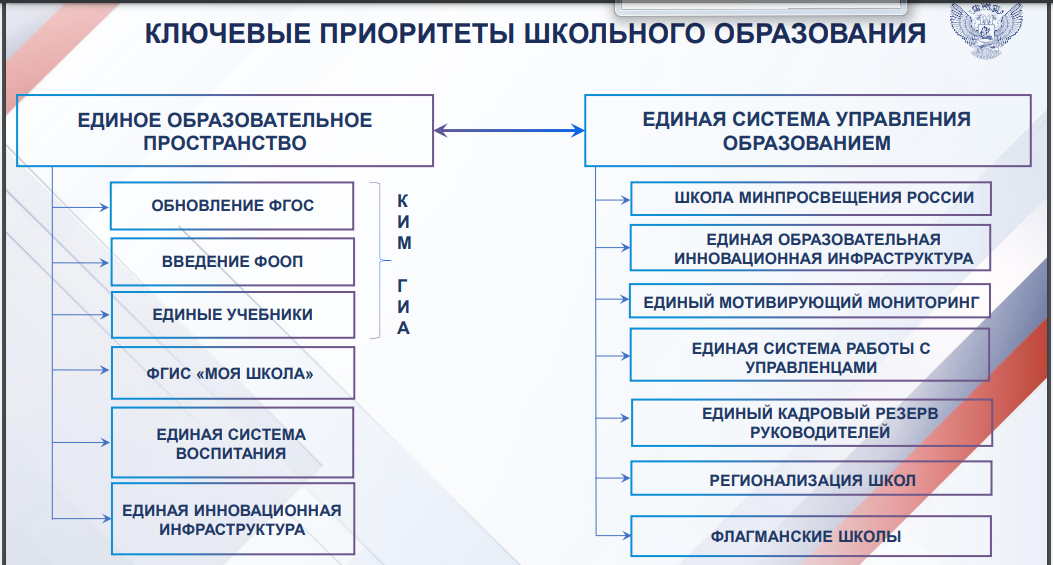 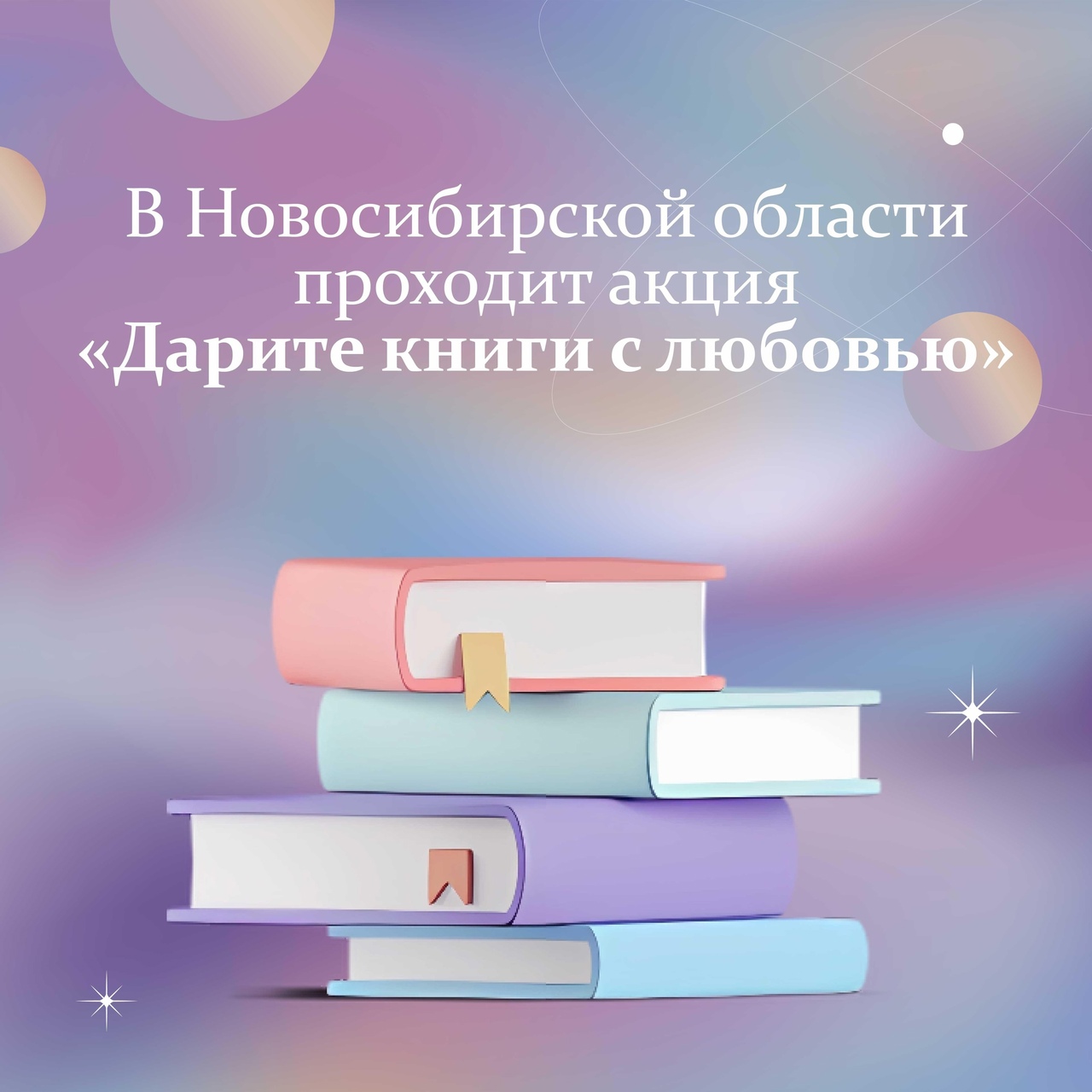 Концепция сохранения и развития нематериального этнокультурного достояния Российской Федерации утверждена распоряжением Правительства РФ от 02.02.2024 
№ 206-р. Определяет цели, задачи и принципы государственной поддержки на период до 2030 года
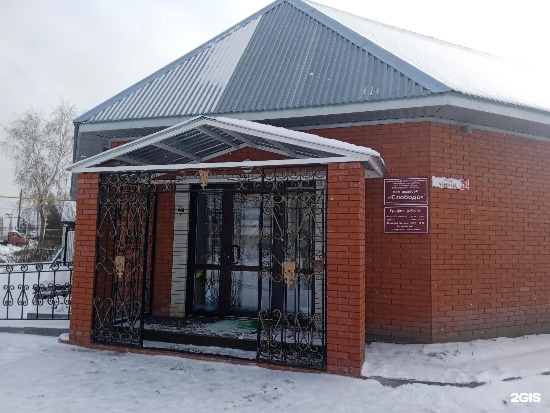 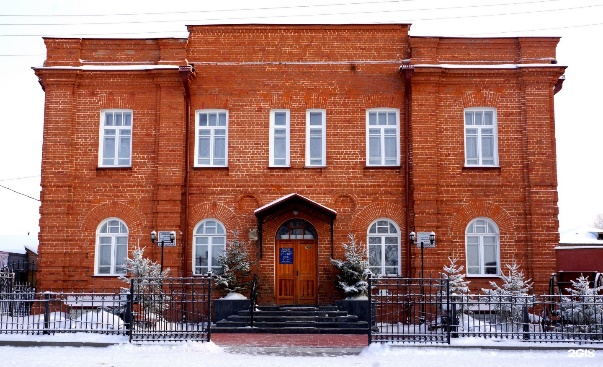 с 10 апреля по 24 апреля 2024 года
пройдет Фестиваль
методических проектов
«Воспитательный аспект народного искусства:
 региональный компонент»
https://do.nipkipro.ru/enrol/index.php?id=435 

10 апреля экскурсия  в Колывань:
Дом ремесел «Слобода»
Краеведческий музей
!!! Не забудьте зарегистрироваться
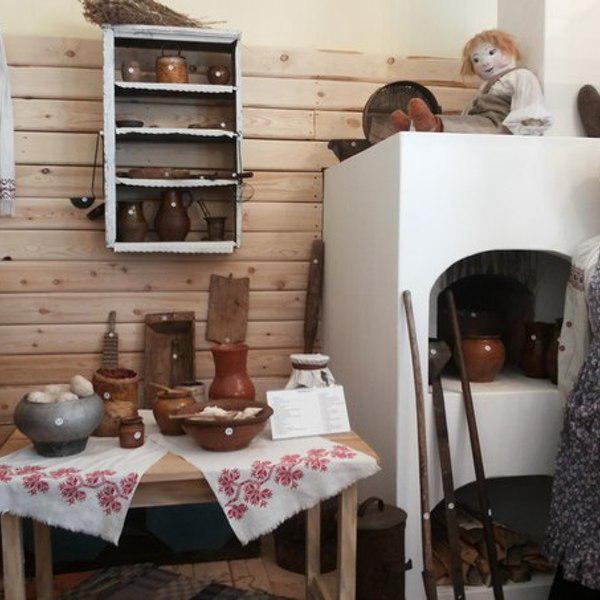 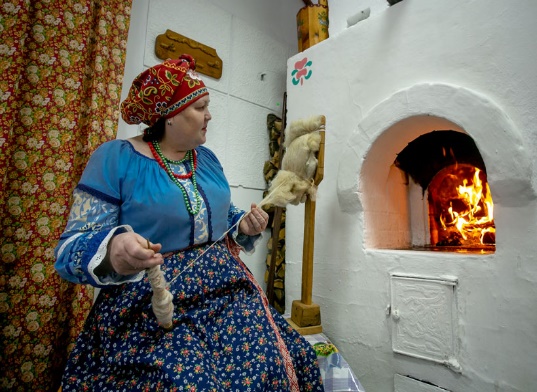 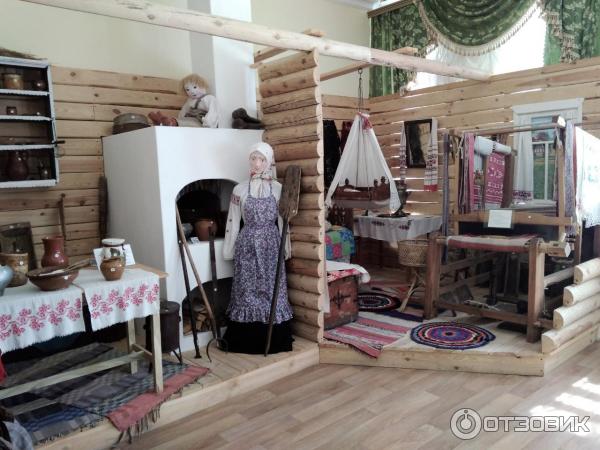 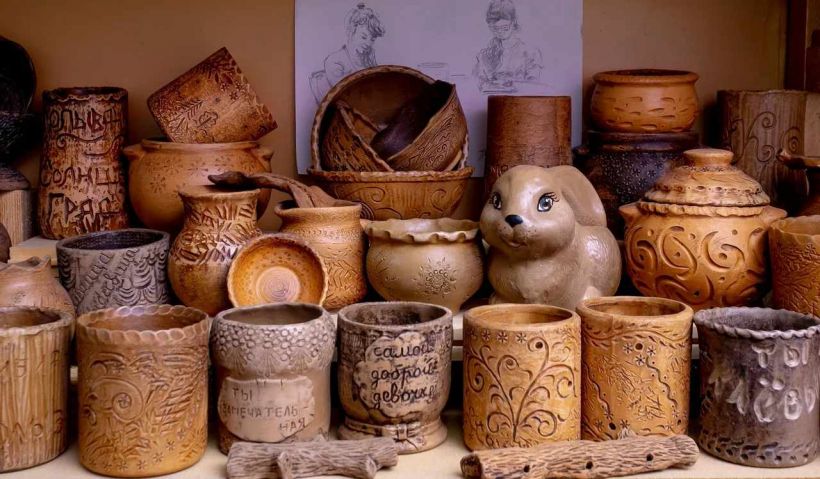 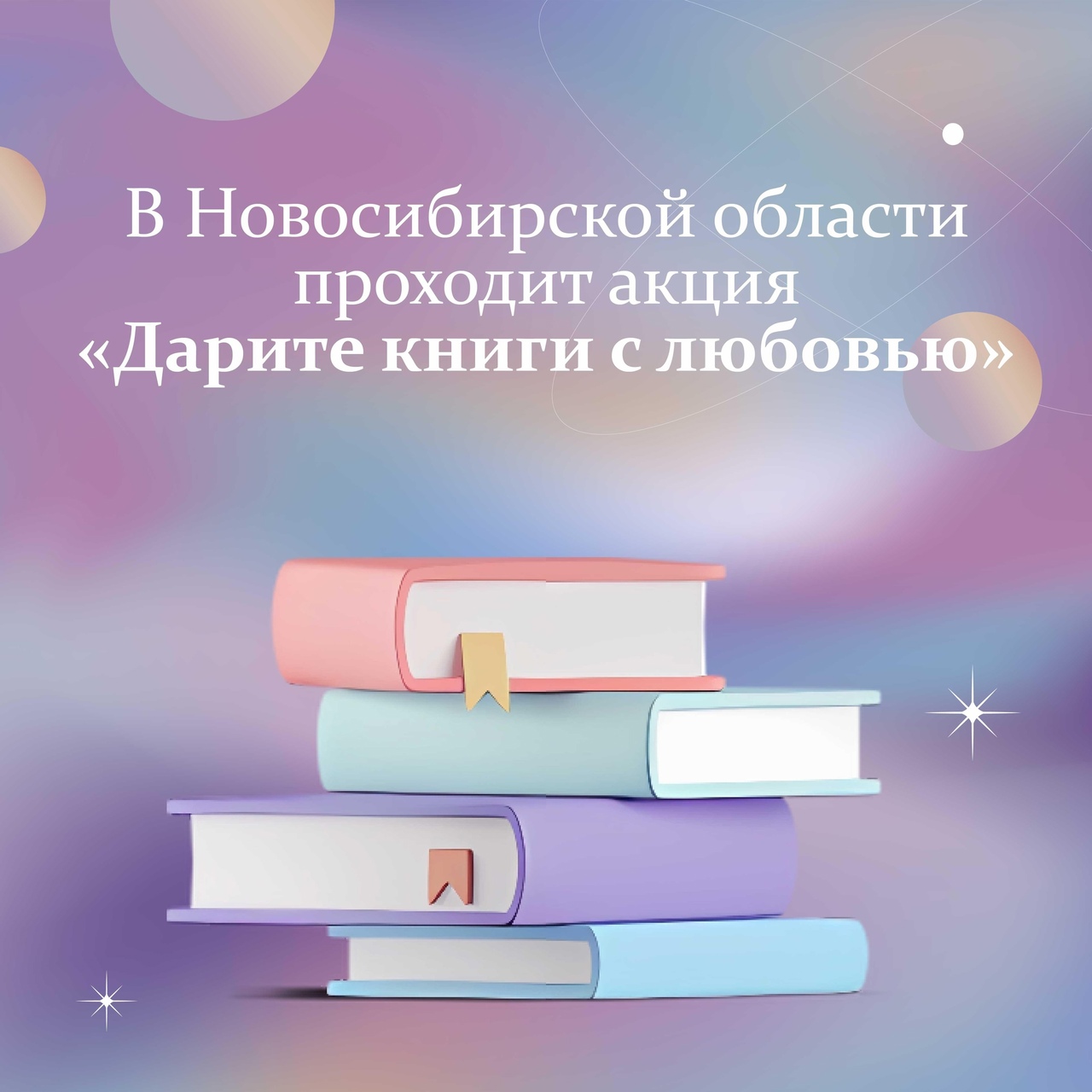 Специфика и особенности использования в практике работы учителя «Пушкинской карты»
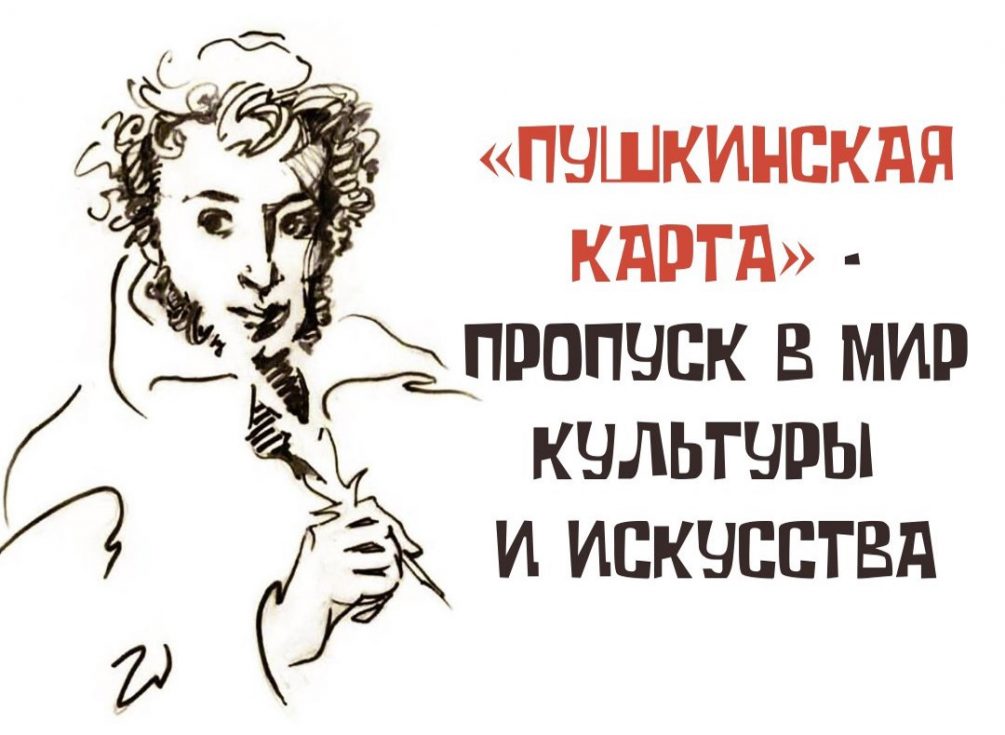 Куратор проекта «пушкинская карта» в Новосибирской Государственной областной научной библиотеке
223 11 39
8 983 123 06 89
a.belova@nso.ru
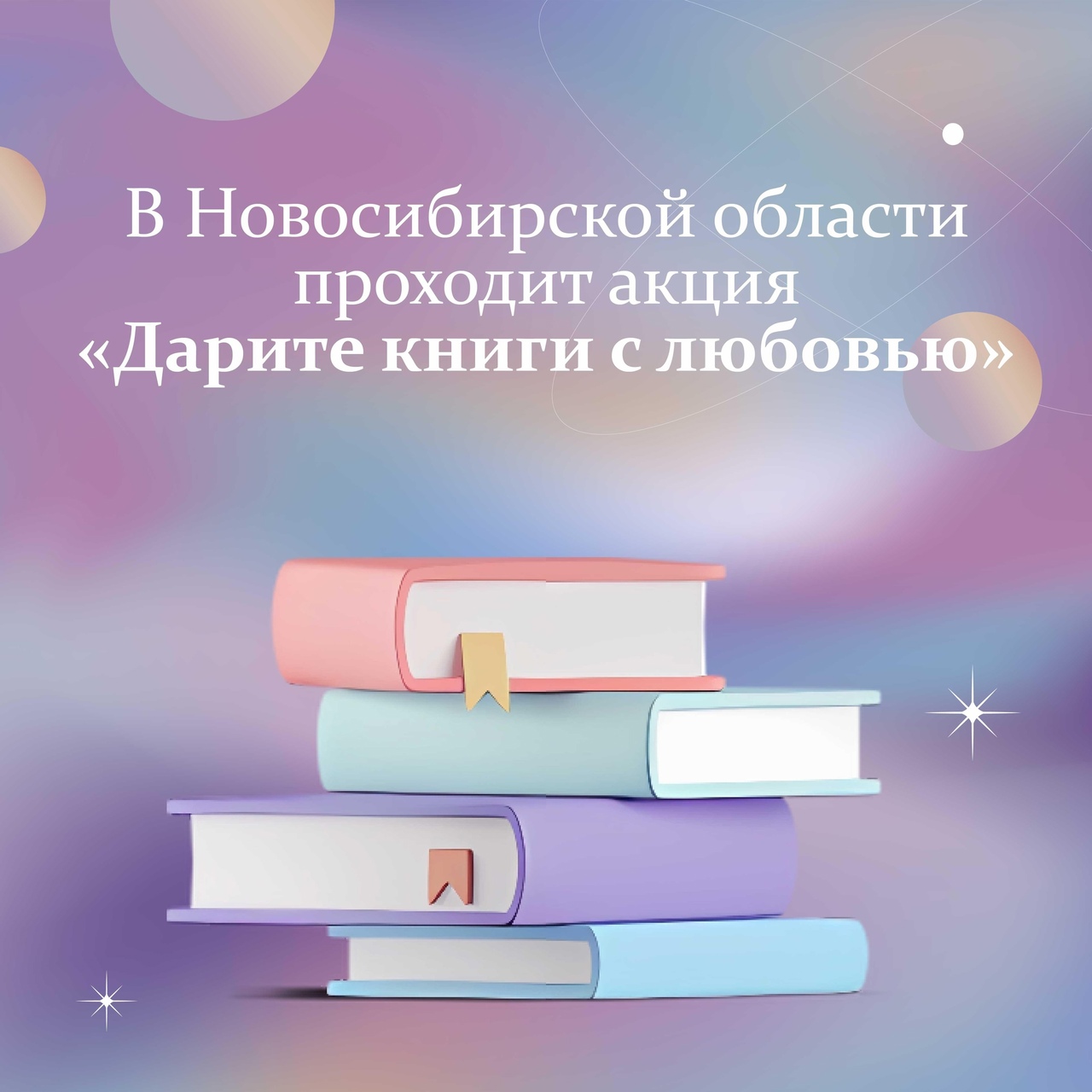 Напоминаем руководителям ММО:
1. Провести заседание ММО по теме стратегической сессии (в ближайшее время);
  2. Информацию разместить на сайте МО;
  3. Информацию разместить на сайте муниципалитета;
  4. Информацию разместить на платформе кафедры по поддержке работы рук. ММО;

  5. До 15 апреля сдать списки состава ММО;
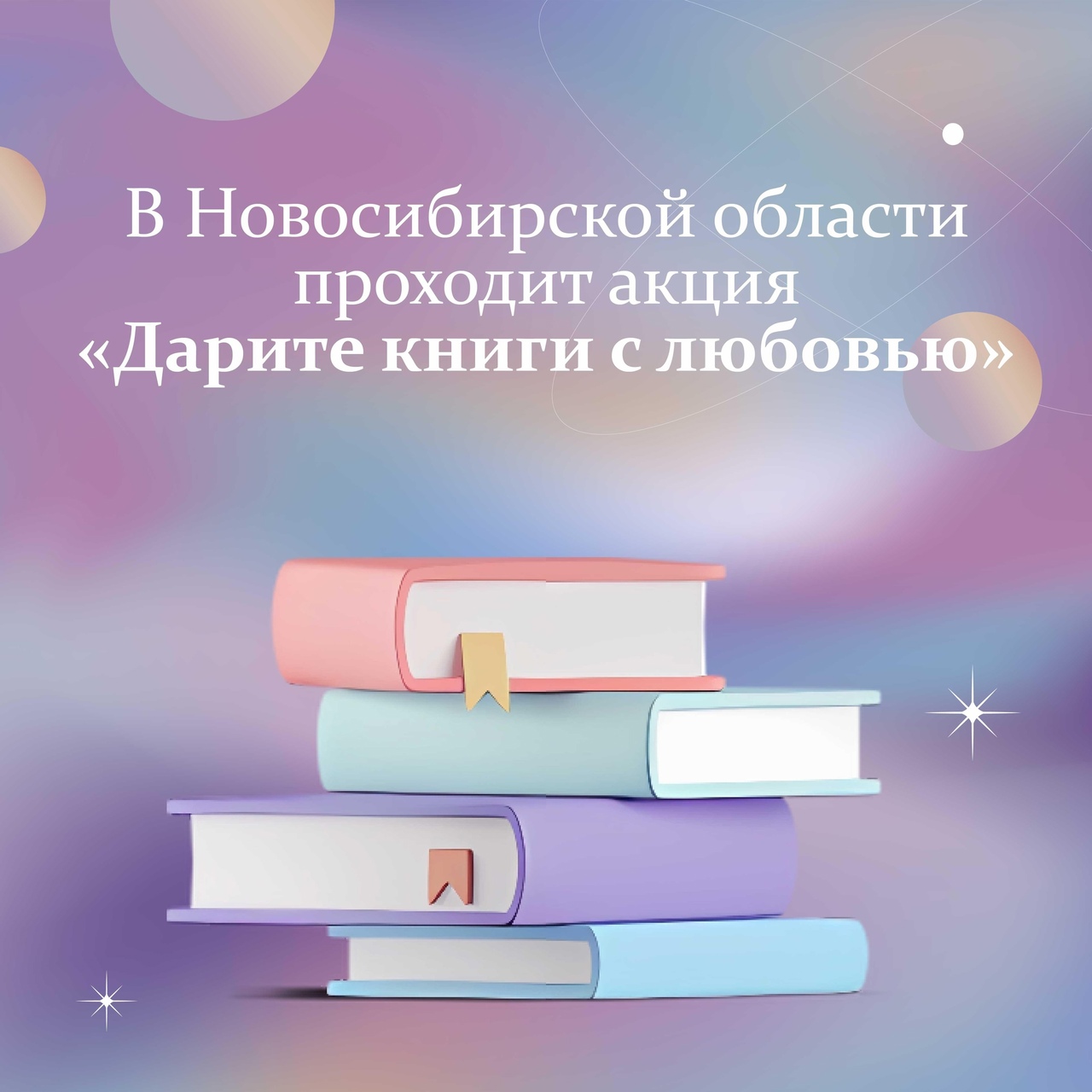 Напоминаем руководителям ММО:
6. До 01 мая сдать Опросник «Социализация учителя и учащихся в творческой деятельности 
(участие субъектов деятельности в конкурсах, олимпиадах, смотрах, фестивалях и пр.). Для планируемой диссеминации в интерактивной форме лучших практик методической работы в муниципалитетах на методической сессии в рамках XXIV съезда работников образования Новосибирской области;

  7. Проведения в ОО муниципалитета педагогической диагностики весной 2024 г. (обязательное размещение на официальном сайте до 01 июня);

  8. На основе алгоритма анализа результатов методической работы в муниципалитете, реализованной в 2023/24 учебном году руководителем ММО, который необходимо провести в июне 2024 года (обязательное размещение на официальном сайте до 12 июня).
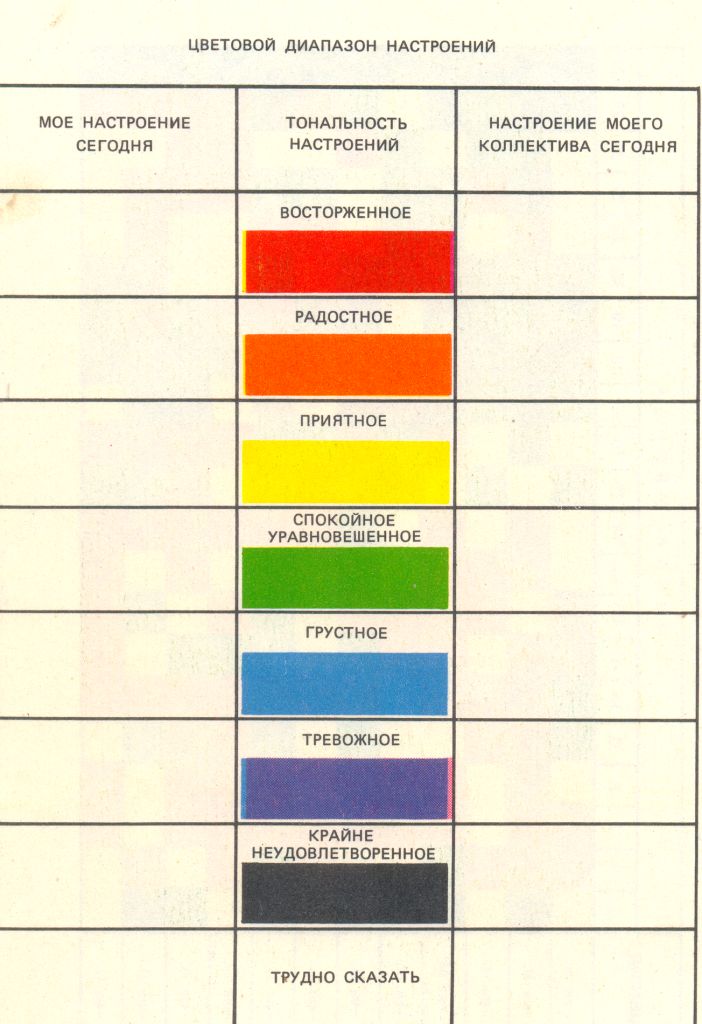 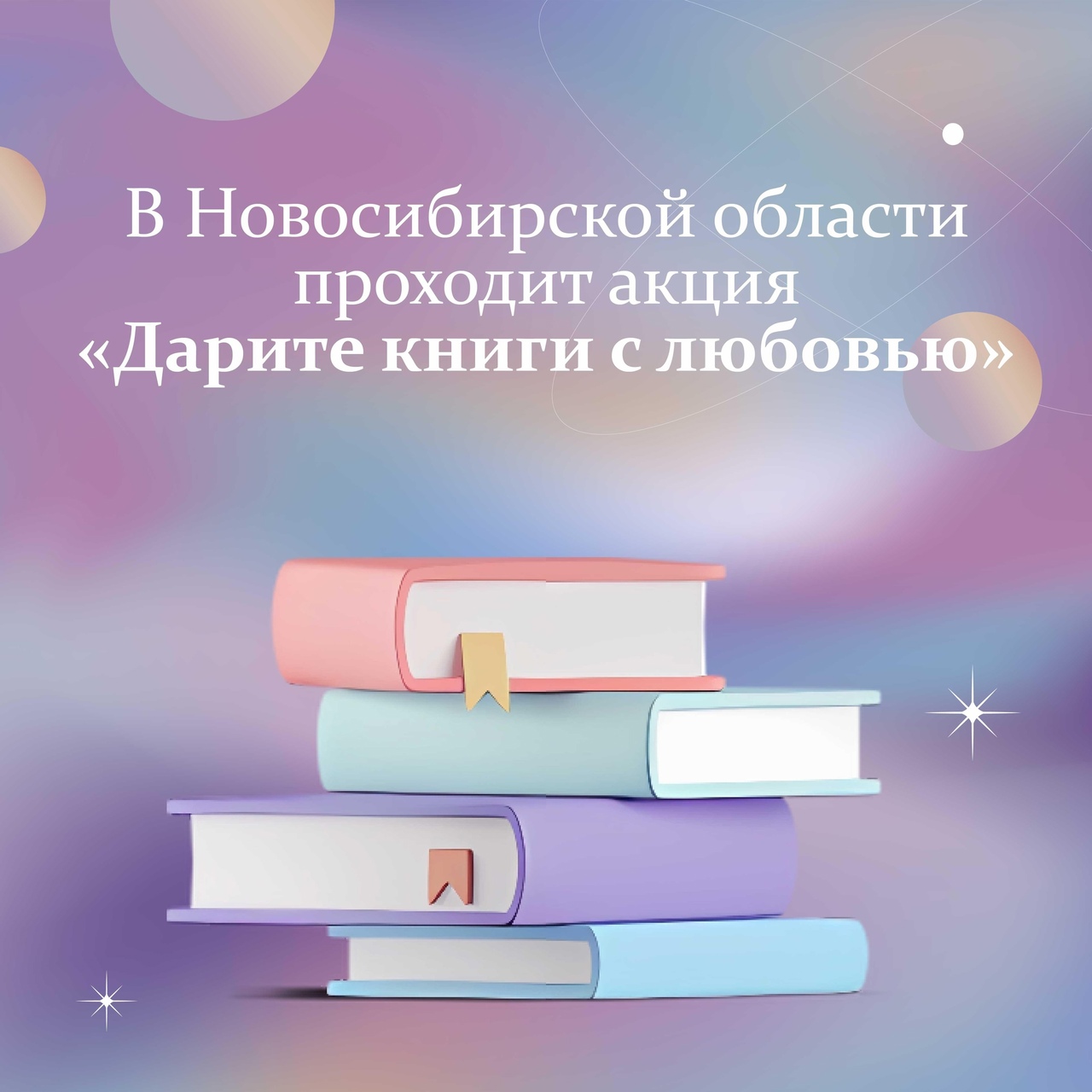 Рефлексия настроения и эмоционального состояния
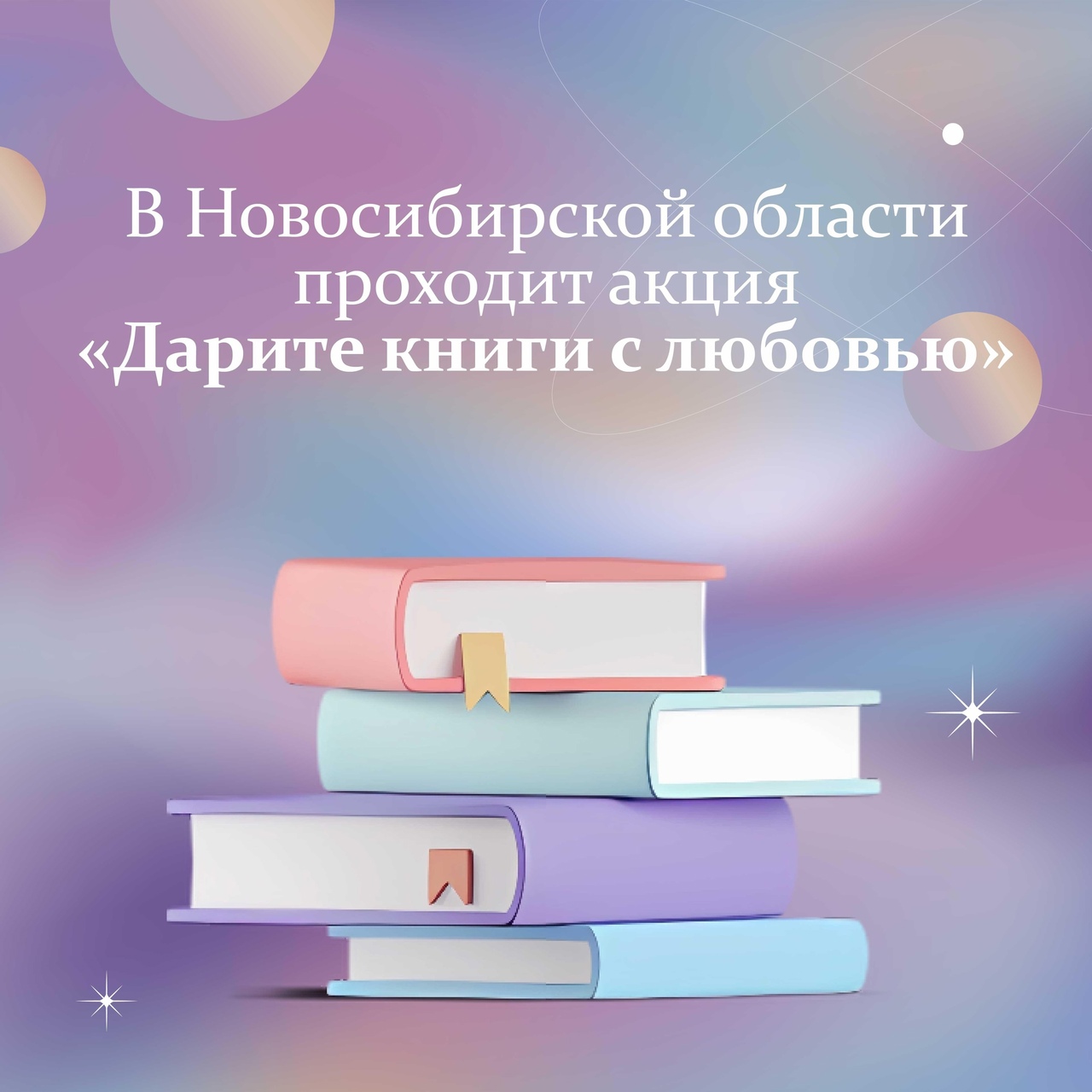 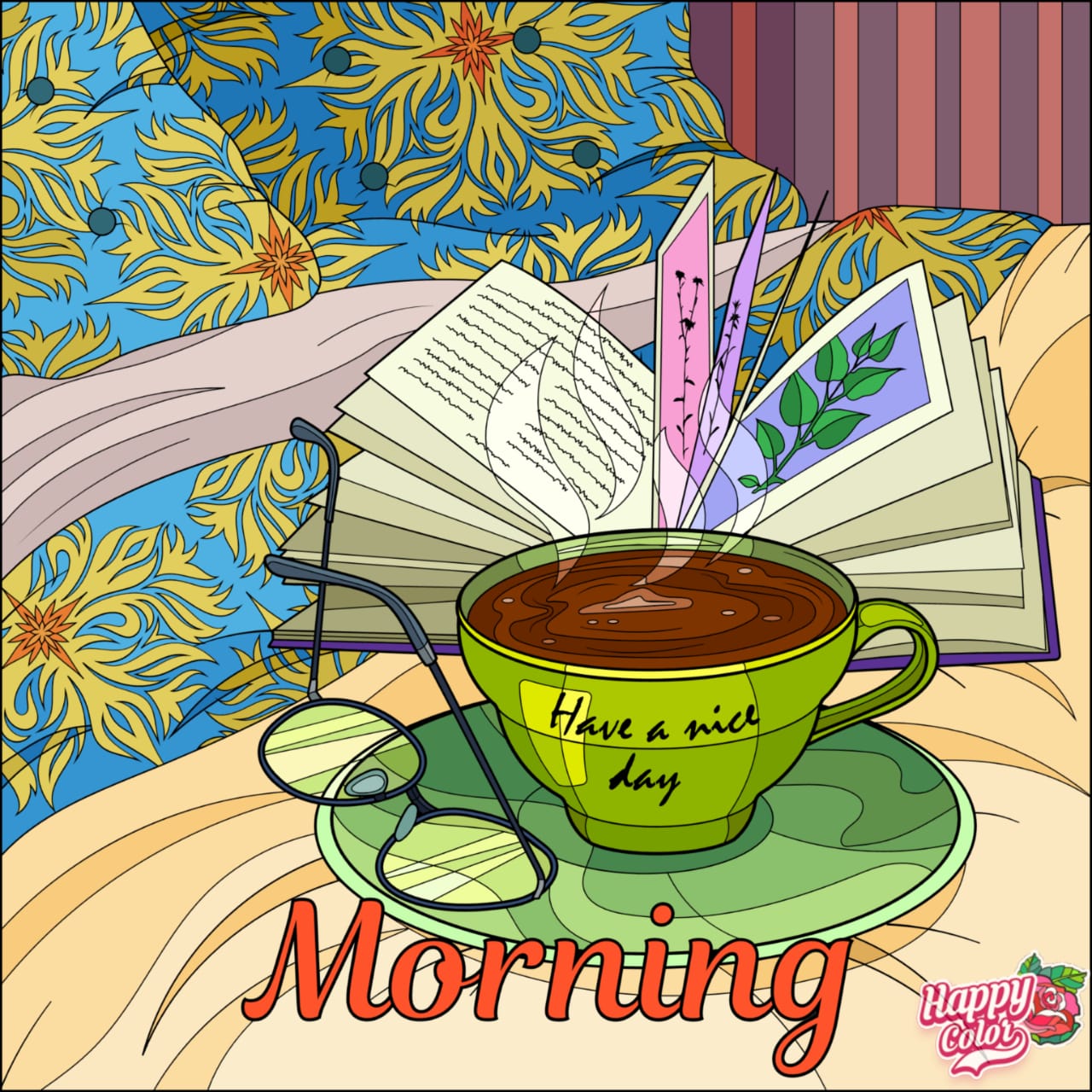 Творческих успехов!